Outsourcing y licitación
Modelos de Organizaciones y Sistemas de Información
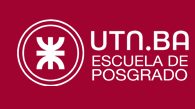 Outsourcing
Definición general
El outsourcing se produce cuando una organización transfiere la propiedad de un proceso de negocio a un proveedor externo. Se basa en el desprendimiento de alguna actividad, que no forme parte de las habilidades principales de una organización, a un tercero especializado
Definiciones
Es cuando una organización transfiere la propiedad de un proceso de negocio a un suplidor. La clave de esta definición es el aspecto de la transferencia de control.
Es el uso de recursos exteriores a la empresa para realizar actividades tradicionalmente ejecutadas por personal y recursos internos. Es una estrategia de administración por medio de la cual una empresa delega la ejecución de ciertas actividades a empresas altamente especializadas.
Es contratar y delegar a largo plazo uno o más procesos no críticos para un negocio, a un proveedor más especializado para conseguir una mayor efectividad que permita orientar los mejores esfuerzos de una compañía a las necesidades neurálgicas para el cumplimiento de una misión.
Definiciones
Acción de recurrir a una agencia externa para operar una función que anteriormente se realizaba dentro de la compañía. 
Es el método mediante el cual las empresas desprenden alguna actividad, que no forme parte de sus habilidades principales, a un tercero especializado. Por habilidades principales o centrales se entiende todas aquellas actividades que forman el negocio central de la empresa y en las que se tienen ventajas competitivas con respecto a la competencia.
Consiste básicamente en la contratación externa de recursos anexos, mientras la organización se dedica exclusivamente a la razón o actividad básica de su negocio.
Productos y servicios ofrecidos a una empresa por suplidores independientes de cualquier parte del mundo.
El Outsourcing es más que un contrato de personas o activos, es un contrato para resultados.
Motivos por los cuales realizar Outsourcing
Es más económico. Reducción y/o control del gasto de operación.
Concentración de los negocios y disposición más apropiada de los fondos de capital debido a la reducción o no uso de los mismos en funciones no relacionadas con al razón de ser de la compañía.
Manejo más fácil de las funciones difíciles o que están fuera de control.
Disposición de personal altamente capacitado.
Mayor eficiencia.
Tipos de Outsourcing
Ventajas del Outsourcing
Los costos de manufactura declinan y la inversión en planta y equipo se reduce.
Permite a la empresa responder con rapidez a los cambios del entorno.
Incremento en los puntos fuertes de la empresa.
Ayuda a redefinir la empresa.
Construye una larga ventaja competitiva sostenida mediante un cambio de reglas y un mayor alcance de la organización
Incrementa el compromiso hacia un tipo específico de tecnología que permite mejorar el tiempo de entrega y la calidad de la información para las decisiones críticas.
Permite a la empresa poseer lo mejor de la tecnología sin la necesidad de entrenar personal de la organización para manejarla.
Permite disponer de servicios de información en forma rápida considerando las presiones competitivas.
Aplicación de talento y los recursos de la organización a las áreas claves.
Ayuda a enfrentar cambios en las condiciones de los negocios.
Aumento de la flexibilidad de la organización y disminución de sus costos fijos.
Desventajas del Outsourcing
Estancamiento en lo referente a la innovación por parte del suplidor externo.
La empresa pierde contacto con las nuevas tecnologías que ofrecen oportunidades para innovar los productos y procesos.
Al suplidor externo aprender y tener conocimiento del producto en cuestión existe la posibilidad de que los use para empezar una industria propia y se convierta de suplidor en competidor.
El costo ahorrado con el uso de Outsourcing puede que no sea el esperado.
Las tarifas incrementan la dificultad de volver a implementar las actividades que vuelvan a representar una ventaja competitiva para la empresa.
Alto costo en el cambio de suplidor en caso de que el seleccionado no resulte satisfactorio.
Reducción de beneficios
Pérdida de control sobre la producción.
Licitación
Definición
Una licitación (también denominada concurso público o contrato del Sector Público y privado) es el procedimiento administrativo para la adquisición de suministros, realización de servicios o ejecución de obras que celebren los entes, organismos y entidades que forman parte del Sector Público.
Procedimiento
Anuncio de la licitación
Apertura del procedimiento y recepción de ofertas
Adjudicación del contrato
Ejemplo: Contenido de un documento de licitación
Condiciones Particulares
Especificaciones Técnicas
Planilla de Cotización
ANEXO 1 Metodología de Trabajo
Anexo Higiene y Seguridad
Condiciones Particulares
OBJETO
 
DEL OFERENTE
 
PRESENTACION DE LAS OFERTAS
Las ofertas deberán presentarse en forma integral y comprenderá todo lo necesario para dar cumplimiento a lo indicado en el presente pliego. 
Las propuestas se remitirán en un sobre cerrado conteniendo la siguiente documentación:
Propuesta Económica 
Propuesta Técnica
 
MANTENIMIENTO DE LA OFERTA: 
Los oferentes deberán mantener los precios cotizados por el plazo de 30 días.
 
FORMA DE COTIZACIÓN REQUERIDA
Deberá cotizarse en forma escrita de acuerdo a las especificaciones detalladas. En todos los casos, los precios cotizados se consignaran en Pesos, discriminado el Impuesto al Valor Agregado (IVA). En caso contrario se considerará que el IVA  se encuentra incluido en el precio cotizado.
Condiciones Particulares
ALCANCE 
 
DE LA ADJUDICACIÓN
 
LOGÍSTICA
Las actividades propias del proyecto serán desarrolladas según el siguiente esquema:
  
PROYECTO
 
MARCO REGULATORIO
 Son de aplicación todos los requerimientos del marco regulatorio de la República Argentina, tales como el conjunto de leyes, reglamentaciones y disposiciones de los Entes reguladores para una Institución de las características del Banco, con las operatorias vigentes y en los ámbitos en los que opera, ajustándose a las disposiciones legales establecidas por el Estado Nacional, los Estados Provinciales o Municipales, la Ciudad Autónoma de Buenos Aires y los Entes Reguladores y/o de Control autárquicos o dependientes de las Jurisdicciones mencionadas.
Condiciones Particulares
PROPIEDAD DE LA INFORMACIÓN
Toda la documentación o informes confeccionados y/o modificado producto del servicio prestado, tales como especificaciones, diseños, manuales, datos de prueba y sus resultados, programas, reportes y cualquier otro que surgiere, serán de propiedad exclusiva del BANCO. 

CLÁUSULA DE COMPROMISO DE CONFIDENCIALIDAD Y NO DIVULGACIÓN
El adjudicatario/cocontratante se compromete y obliga a preservar y resguardar estrictamente el secreto y la confidencialidad de la información a la que tenga acceso,  asumiendo de modo expreso todas las responsabilidades consiguientes establecidas por la legislación vigente, tanto las de carácter civil como las penales previstas en la Ley 24766 cuando así correspondiere.
Declara conocer y cumplir con la ley 25326 y disposiciones concordantes, manifestando que la confidencialidad de los datos, y por ende la información que estos brindan, es una condición imprescindible durante la vigencia del contrato y aun finalizado el mismo. La violación de este requisito, facultará al Banco para rescindir el contrato, ejecutar las garantías e iniciar las acciones  legales a que hubiere lugar.
En ningún caso el adjudicatario/cocontratante podrá usar ni revelar cualquier información confidencial en su posesión , y a la finalización del contrato las partes deberán restituirse en forma inmediata la totalidad de la información confidencial recibida, así como notas, proyecciones y/o cualquier otra documentación elaborada en consideración a la información confidencial.
Condiciones Particulares
COMUNICACIÓN “A” 4609 DEL BCRA – PAUTAS MÍNIMAS
El adjudicatario/proveedor del servicio se obliga a mantener la aplicación de las pautas mínimas establecidas en el Punto 7.4 de la Com.”A” 4609 del BCRA., y cumplir – en lo pertinente - con todas las previsiones contempladas en esa normativa, como también el punto 7.3 de la misma, a fin de poner a disposición del Banco el modo y mecanismos para que éste acceda a los datos, programas fuentes, manuales, documentación técnica de las aplicaciones, etc. ante cualquier situación que pudiera sufrir el proveedor externo por la cual dejara de prestar sus servicios o de operar en el mercado, a fin de poder asegurar la continuidad de procesamiento.
  
FORMA DE PAGO 
 
INCUMPLIMIENTO Y PENALIDADES
 
CONSULTAS
Condiciones Particulares
SITUACION FRENTE A ORGANISMOS DE CONTROL
El Adjudicatario deberá presentar ante la persona que designe el Banco los comprobantes de pago correspondiente al vencimiento de las Obligaciones Previsionales y ART, ocurridos inmediatamente antes de la presentación de su Oferta. En cualquier momento de la ejecución del contrato el Banco podrá pedir dichos comprobantes, como así también los Libros de Sueldos y Jornales que debe llevar el Adjudicatario
 
LISTADO DE PERSONAL
 
CERTIFICADO DE REINCIDENCIA
El adjudicatario, cinco (5) días antes de comenzar las tareas, indicará la nómina del personal que prestará el servicio en cuestión dentro de la Institución; para cumplimentar esta disposición deberá remitir un Certificado de Antecedentes penales por cada operario (indicado en dicha nómina) emitido por la Dirección Nacional de Reincidencia y Estadística Criminal, con domicilio en Tucumán 1353, Ciudad Autónoma de Buenos Aires. Asimismo, cada nueva cobertura de personal, deberá remitirse con la baja del operario respectivo, debiéndose presentar unido del aludido Certificado. Ante el incumplimiento del presente se denegará el ingreso del personal a la Obra.
Condiciones Particulares
GARANTIA DE IMPUGNACION
Conforme al Régimen de facultades vigente y a lo establecido en el Pliego de Bases y Condiciones Generales, para constituir la garantía de impugnación se deberá seguir la siguiente tabla:
¡MUCHAS GRACIAS POR TU ATENCIÓN!